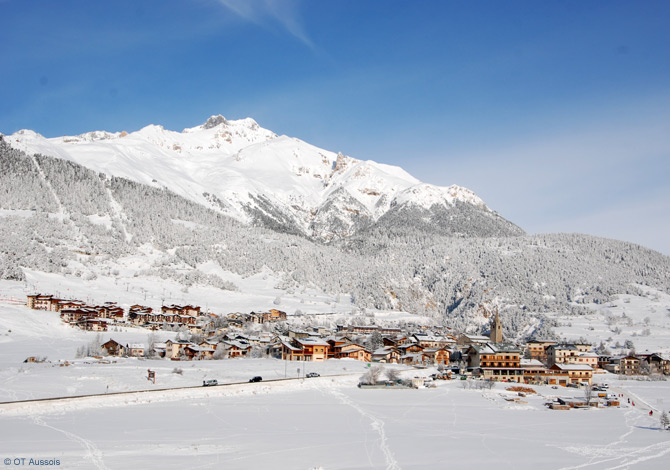 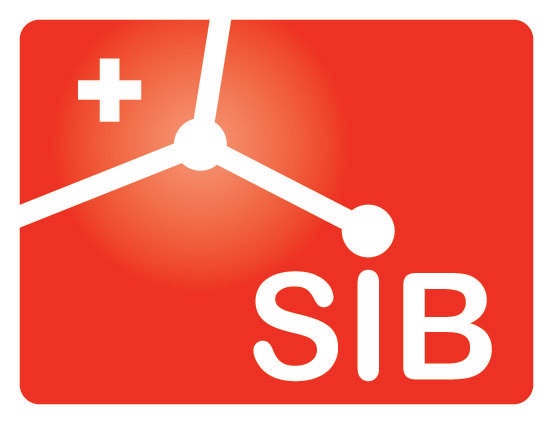 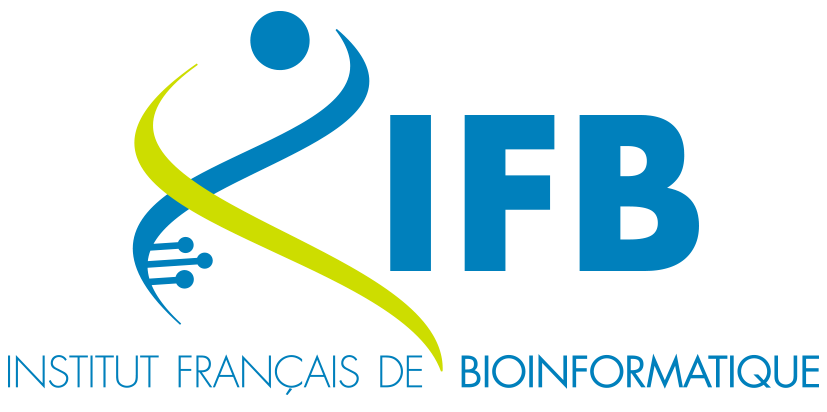 Summer School“Multi-Omics Data Analysis & Integration”
3-8 September 2023
Aussois, France
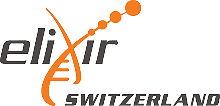 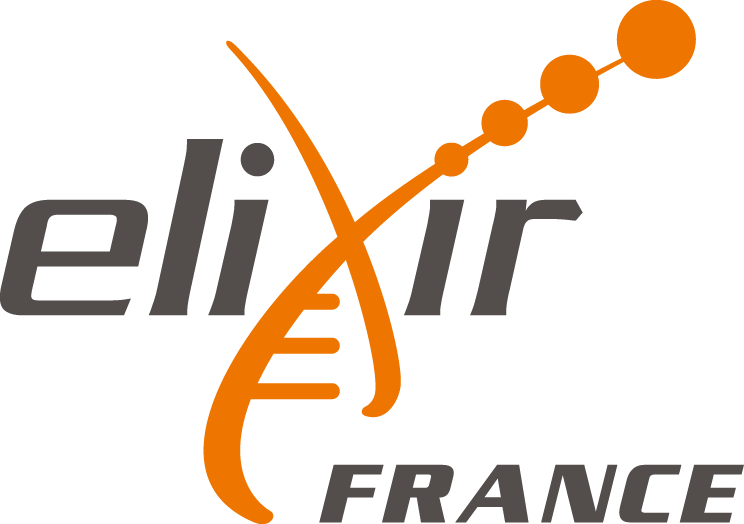 IFB – Institut Français de Bioinformatique
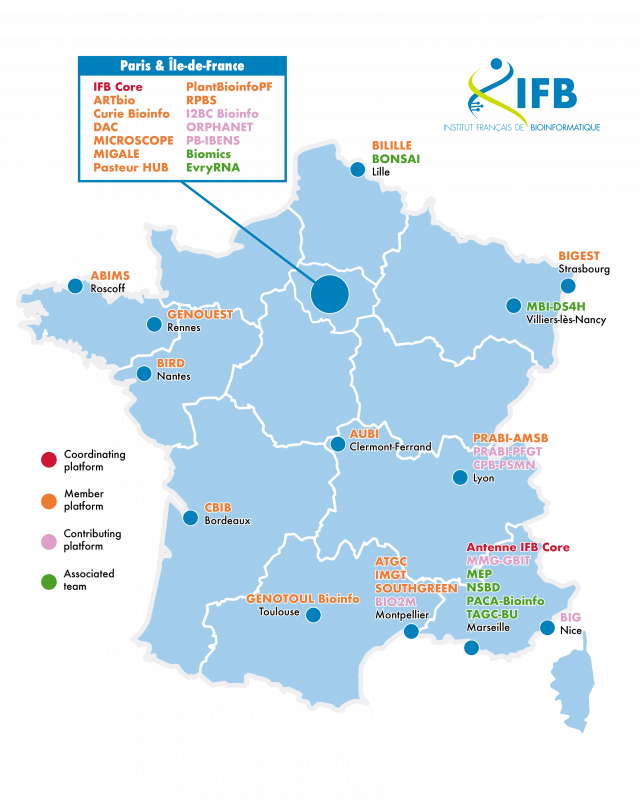 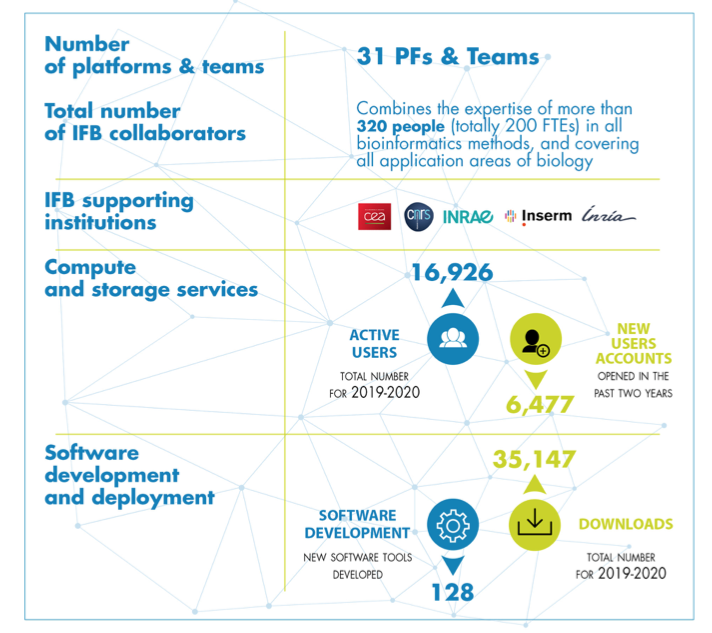 6
IFB – Institut Français de Bioinformatique
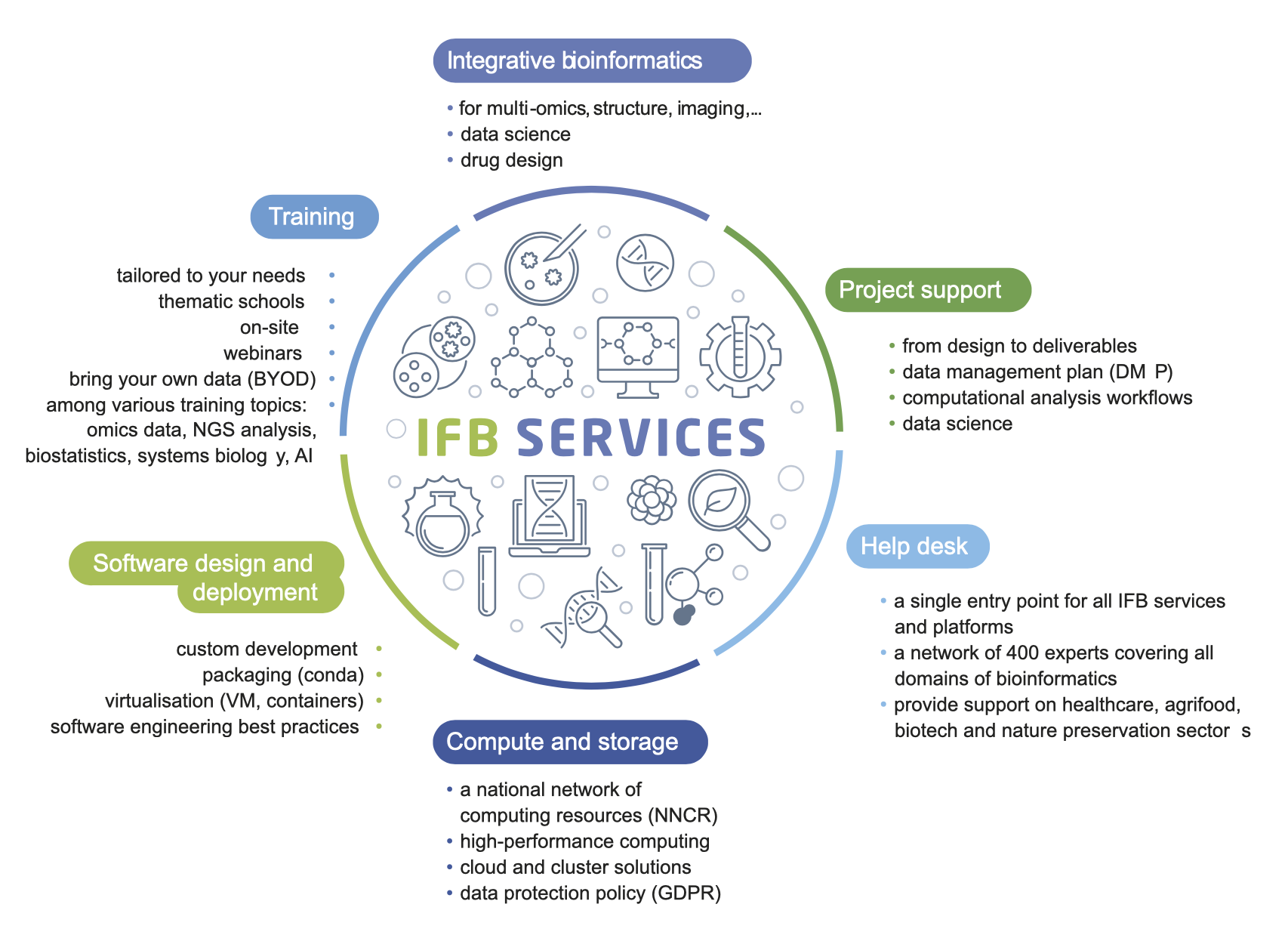 SIB Swiss Institute of Bioinformatics
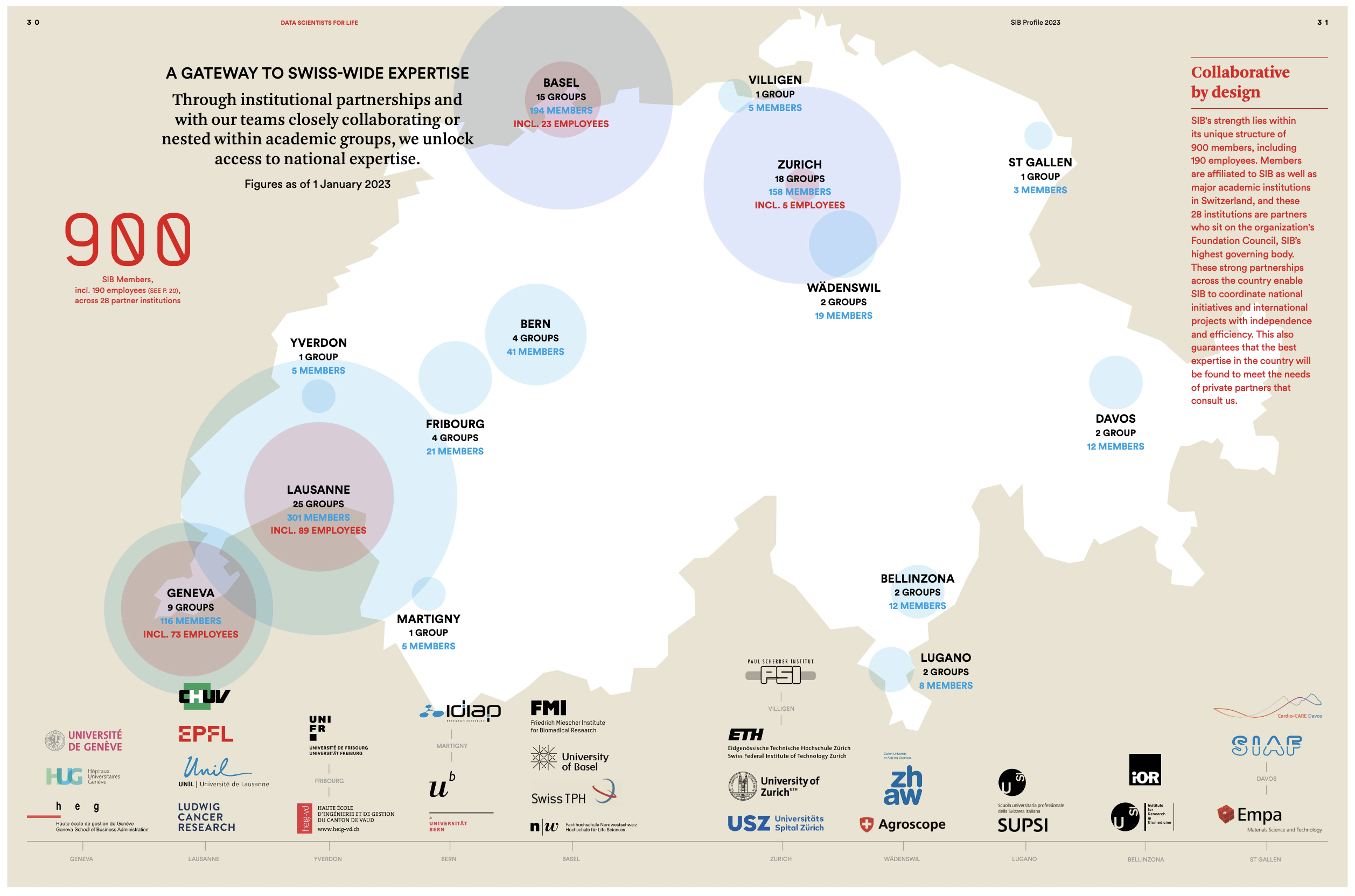 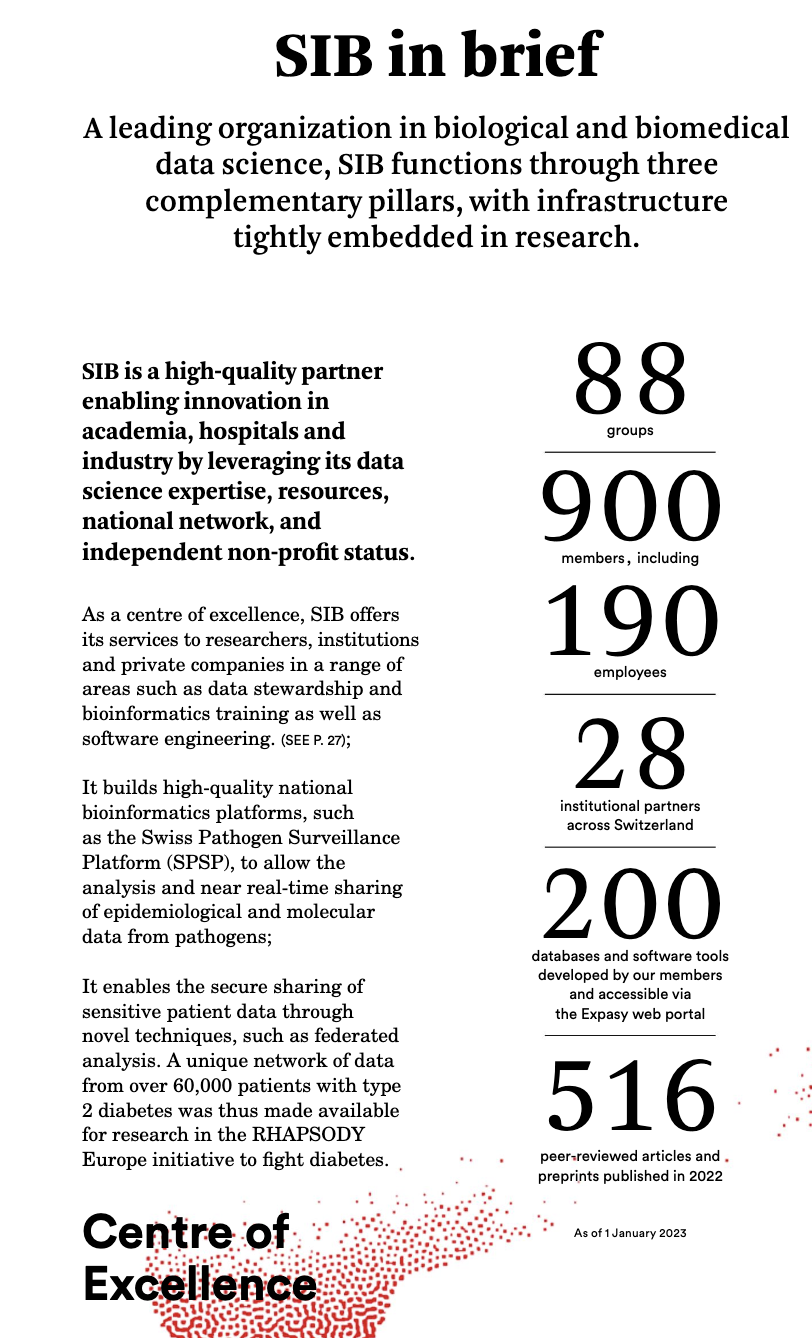 SIB Swiss Institute of Bioinformatics
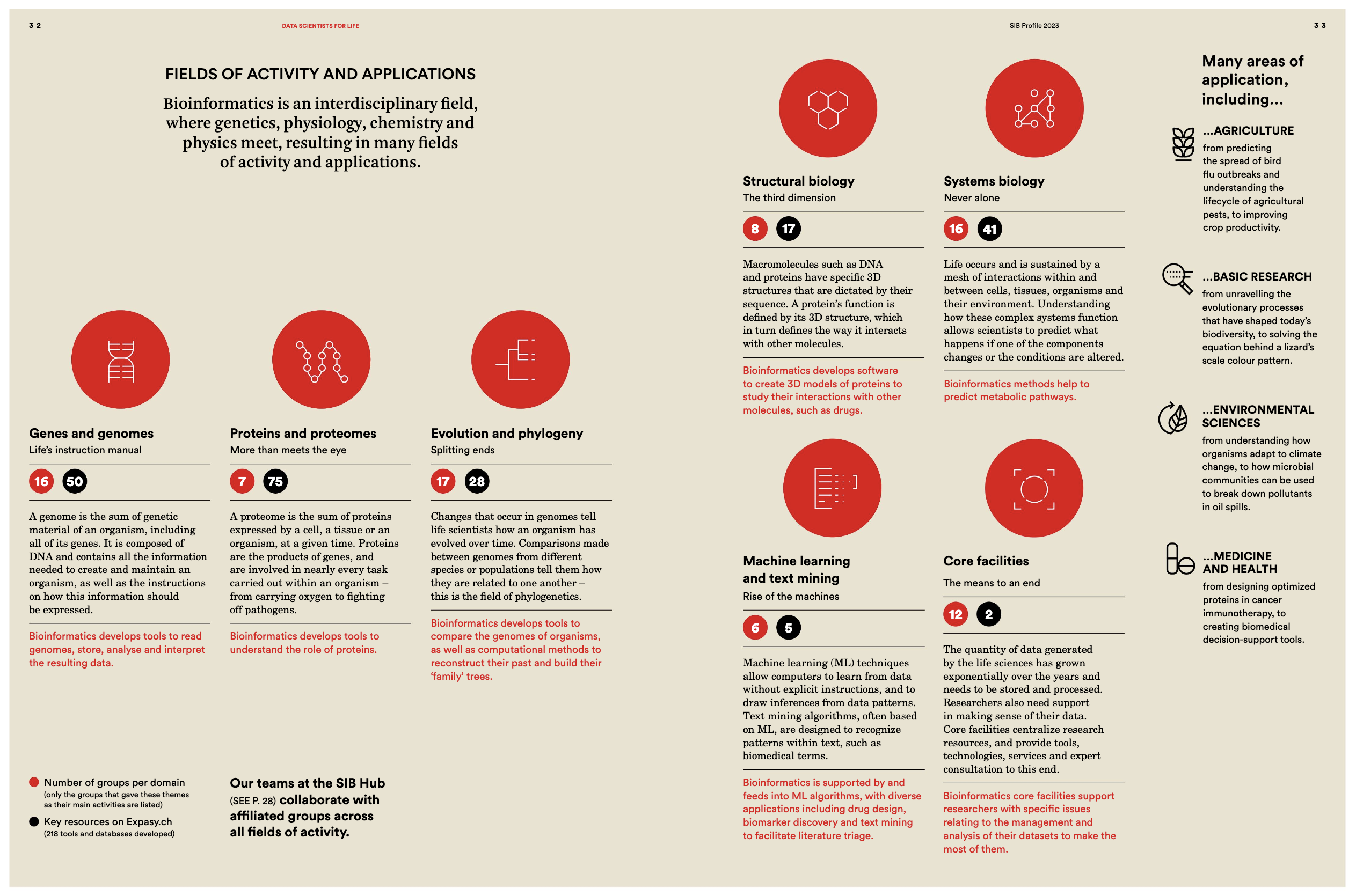 Organization
Organizers
Olivier Sand, Training Coordinator, IFB
Grégoire Rossier, Training Manager, SIB
Florence Mehl, Computational Biologist, SIB

Scientific Committee
Guillemette Marot (University of Lille)
Marija Buljan (EMPA/SIB)
Anaïs Baudot (Marseille Medical Genetics)
Julien Boccard (University of Geneva)
Aussois
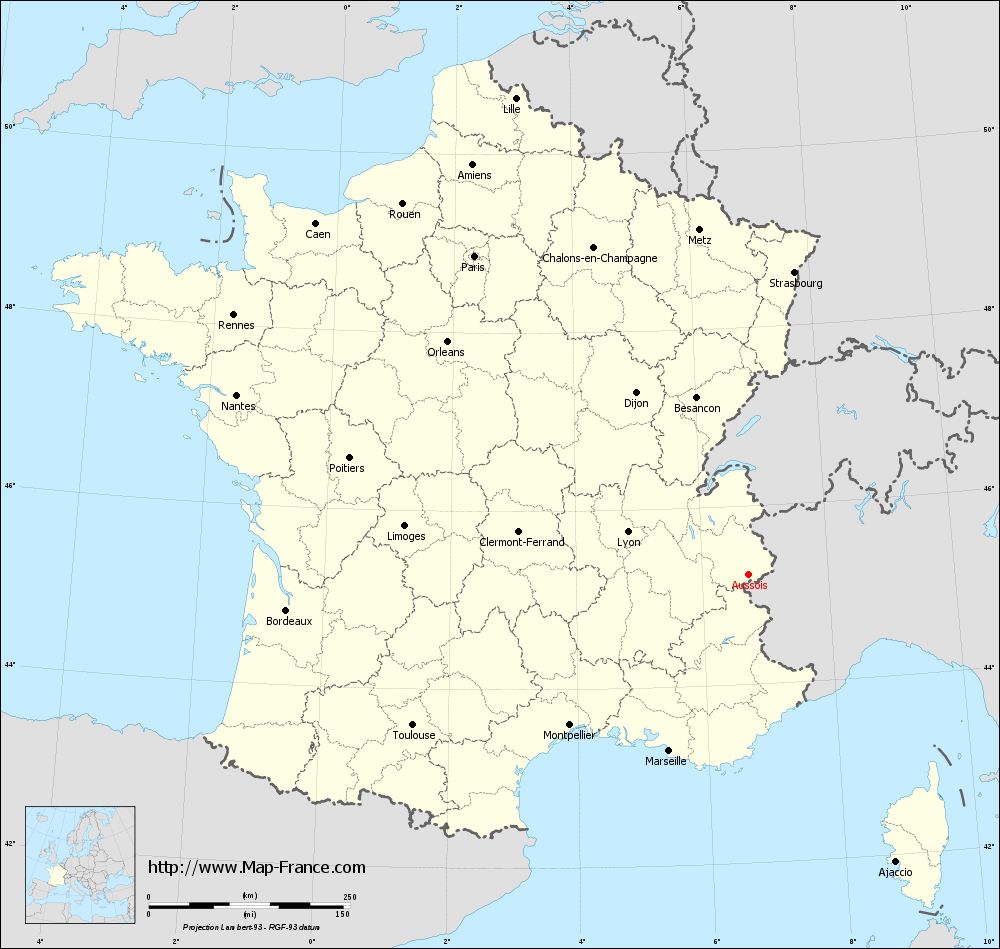 Department of Savoie
Vanoise National Park
Ski resort
Altitude: 1500 m
Population: ~700 (6500 in winter)
Lozes Archeologic site
More interesting sites:https://www.aussois.com/decouvrir-le-village/les-incontournables/
Rarely rockslides…
Meals and breaks
Breakfast			? – ?
Morning coffee breaks	10h30 – 11h00
Lunches	 		12h30 – 14h00
Afternoon coffee breaks	15h30 – 16h00
Dinners			19h30
Friday transport
More information soon…we do our best so that you can enjoy the week without any stress about your return
Programme
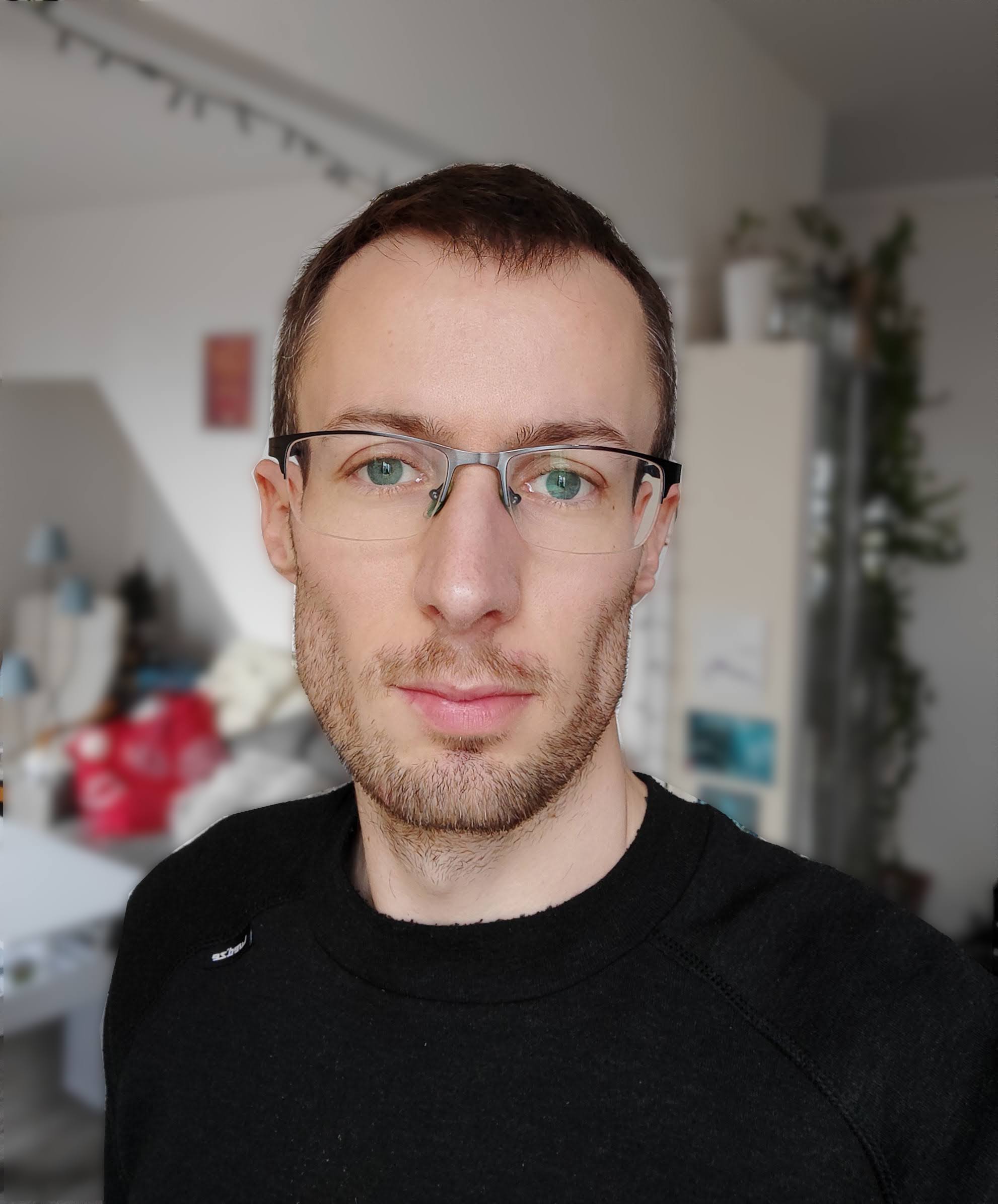 Monday 4 September

09:00 		Welcome, introduction and instructions 
10:30 		Coffee break
11:00 		Topic 0 - Statistics introduction – Theory

12:30 		Lunch

14:00 		Topic 1 - Multivariate Statistical Analyses
			- Theory			- Hands-on MOFA & RGCCA
17:15 		End of day 1

19:30 		Dinner
Jimmy Vandel
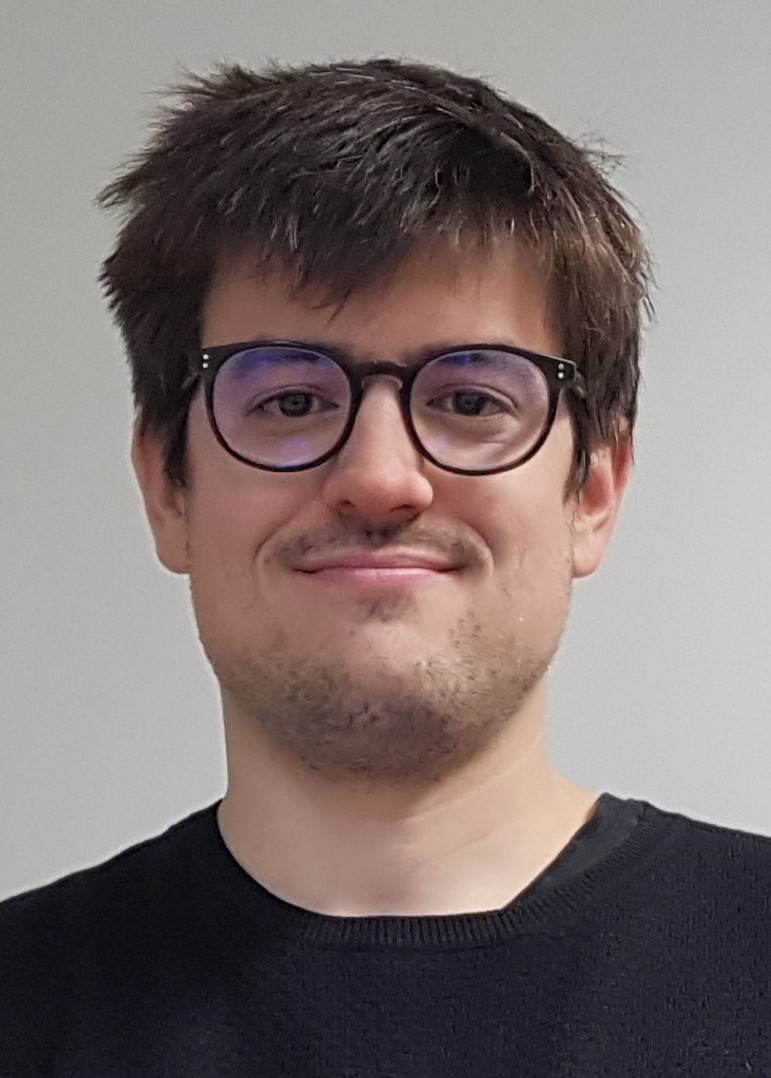 Arnaud Gloaguen
Programme
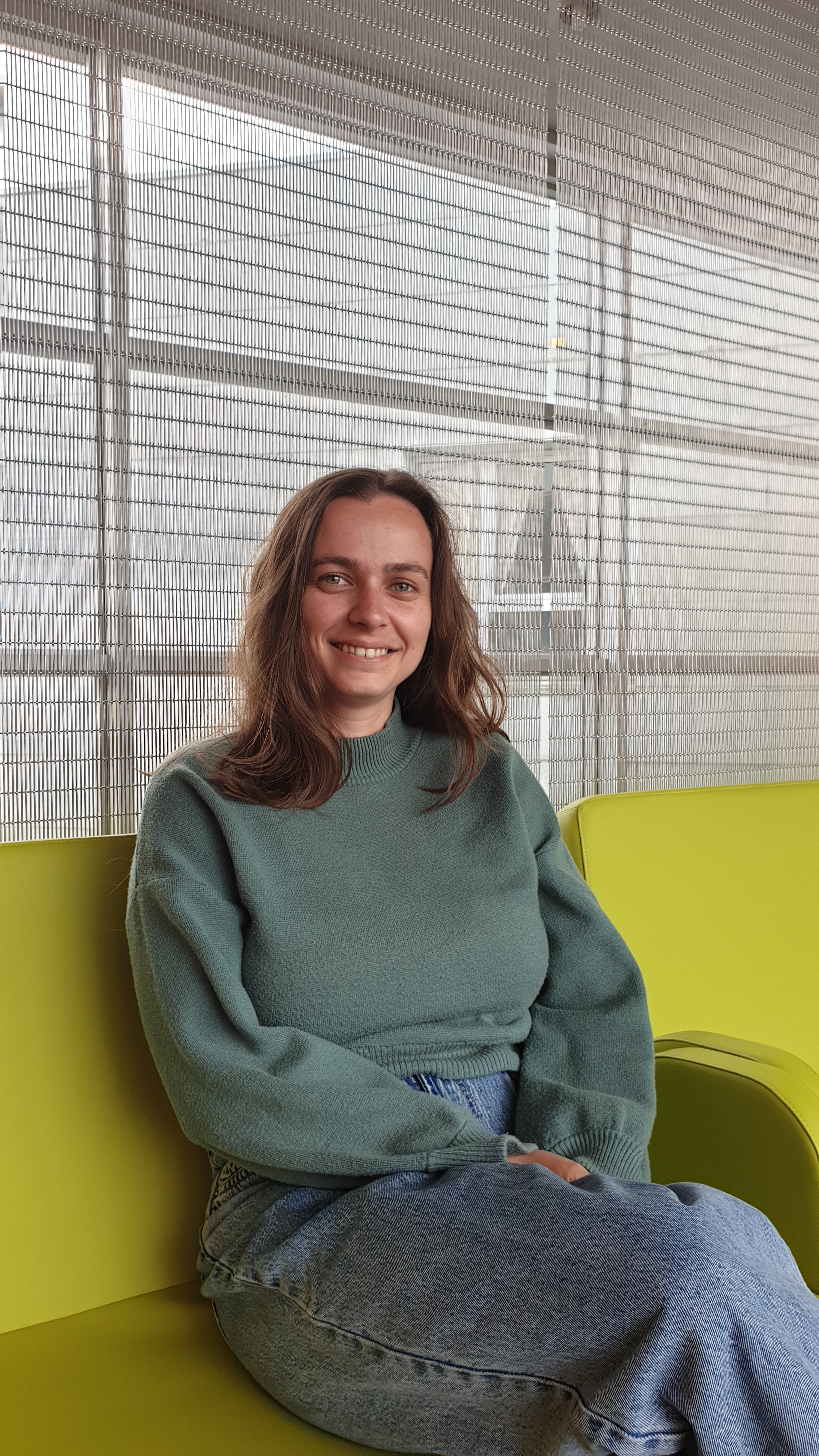 Tuesday 5 September

09:00 		Topic 1 - Multivariate Statistical Analyses
			- Hands-on MOFA & RGCCA

12:30 		Lunch

14:00 		Topic 2 - Network-based Approaches
			- Theory
			- Hands-on WGCNA 
17:15 		End of day 2

19:30 		Dinner
Gadradriel Brière
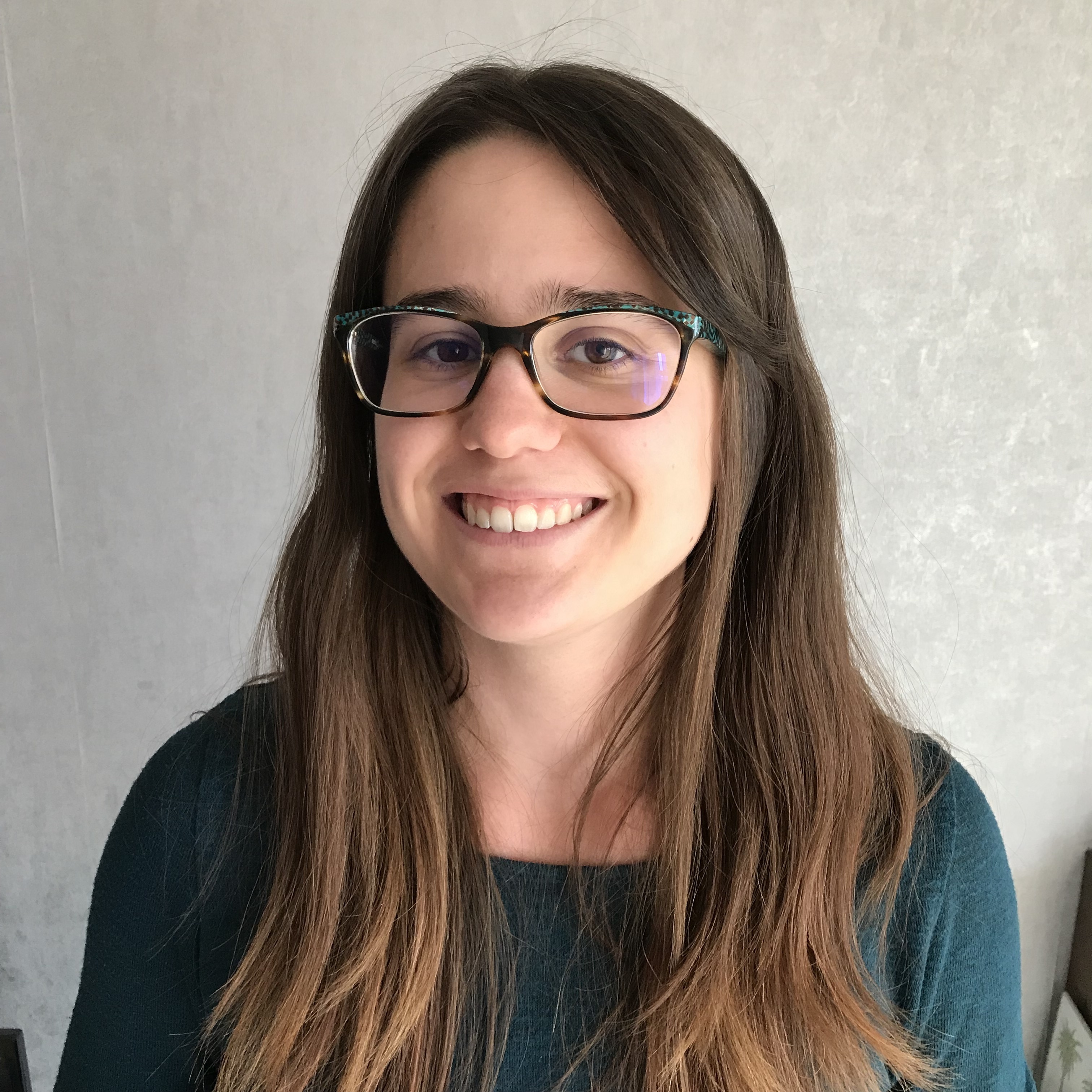 Morgane Terezol
Programme
Wednesday 6 September

09:00 Topic 2 - Network-based Approaches
	- Hands-on WGCNA (Integrative part)
	- Hands-on SNF 

12:30 Lunch

14:00 Hiking

18:45 Savoyard aperitif

19:30 Special dinner
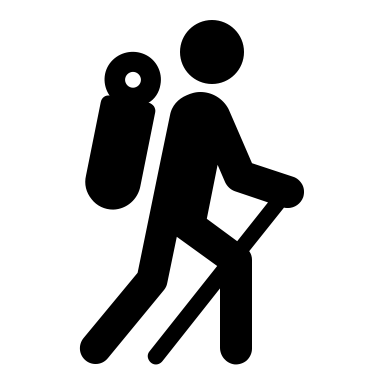 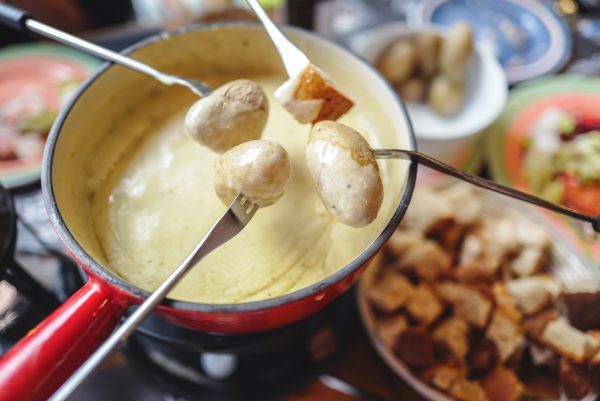 Programme
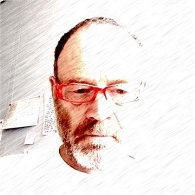 Thursday 7 September

09:00		Topic 3 - Results contextualisation: an introduction to 			metabolic models, web semantic and knowledge graphs

12:30 		Lunch

14:00 		Topic 3 - Results contextualisation: an introduction to 			metabolic models, web semantic and knowledge graphs

17:15		End of day 4
Marco Pagni
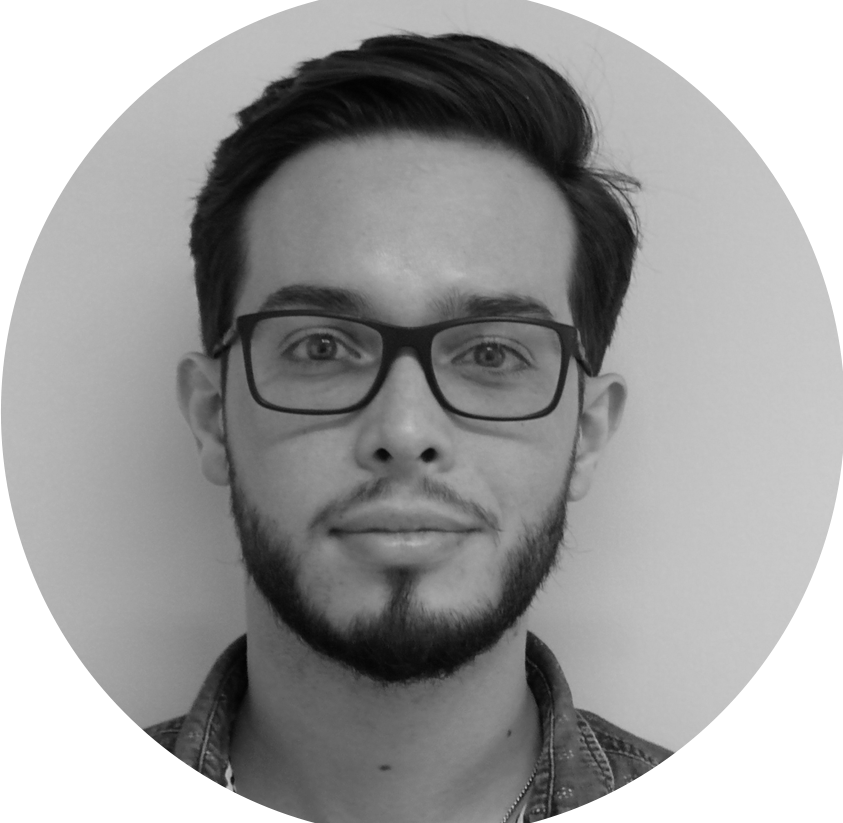 Maxime Delmas
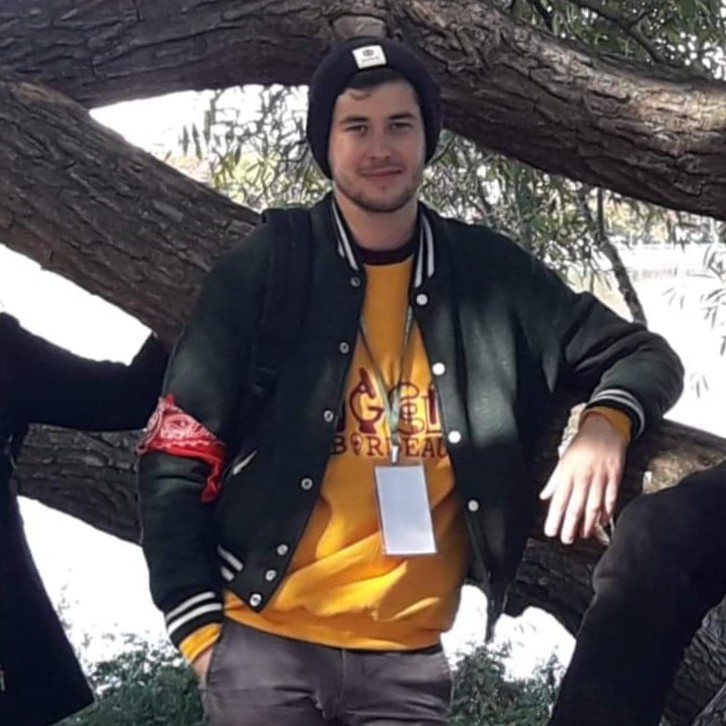 Jean-Clément Gallardo
Programme
Friday 8 September

09:00		Presentations of the projects (groups 1 to 3)
10:30		Coffee break
11:00 		Presentation of the projects (group 4)
11:30 		Conclusion
12:00 		End of the official part of the School

12:15 		Lunch (optional)


Course web page

https://github.com/sib-swiss/summer-school-multiomics-data-analysis-and-integration
Datasets
https://github.com/sib-swiss/summer-school-multiomics-data-analysis-and-integration/tree/master/general/datasets
Groups
Friday
Each group will present feedback from their week’s work, their own journey in multiomics data analysis

15 minutes presentation + 15 minutes discussion